Regional AHP Band 5 Recruitment Applicant Survey 

April 2015
493 Responses
Q1. Range of Professions represented in responses
Answered: 491    Skipped: 2
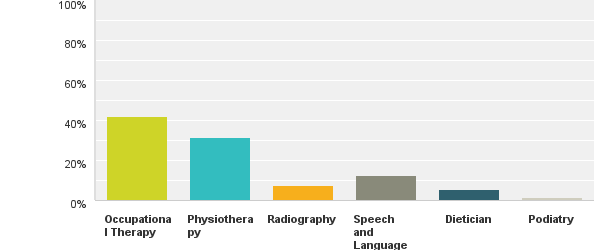 Q2 / 3.  What year respondents applied – and if applied more than once how did this feel
Answered: 493    Skipped: 0
Comments Summary of Themes
Easy / Efficient Process
Disappointing – No jobs
Disheartening having to re-apply
A tough process
Stressful 
Unfair – questions were not all assessing clinical ability
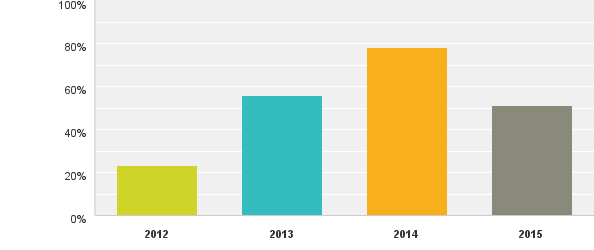 Q4. Expectations of those on the waiting list
Answered: 446    Skipped: 47
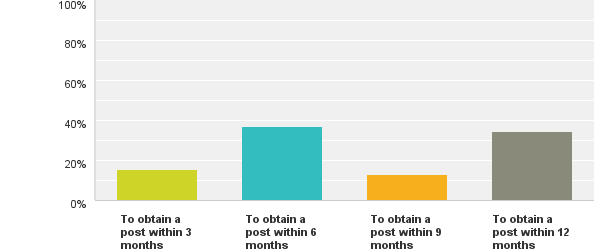 Q5. Split of Respondents by those who were / were not offered a post
Answered: 481    Skipped: 12
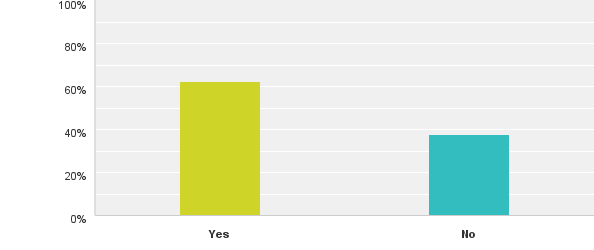 Q6. Status of the post respondents were offered:
Answered: 306    Skipped: 187
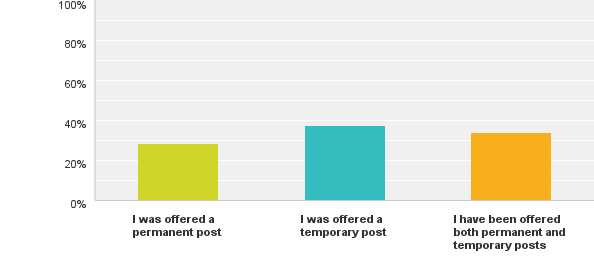 Q7: Did you accept the post you were offered?
Answered: 305    Skipped: 188
Comments Summary of Themes

Change in personal circumstances

Less hours than I was working elsewhere

Decided to relocate to another country
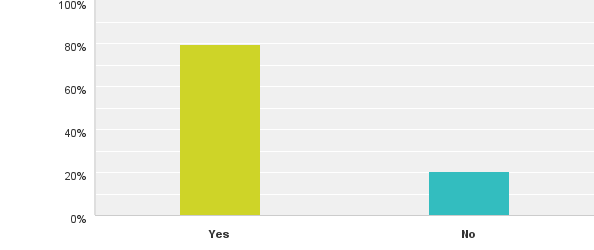 Q8: Applicant Information Packs were provided online for candidates to refer to when applying for the regional waiting list. Please confirm whether you read the information provided during your application process:
Answered: 487    Skipped: 6
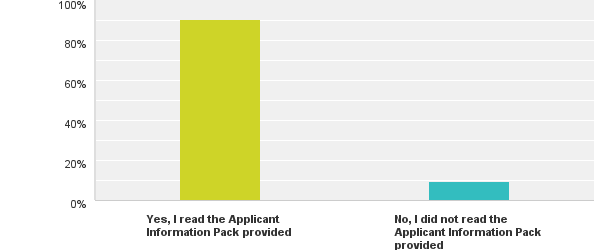 Q9: Of those who indicated 'Yes' - The quality of the information within the applicant information pack was satisfactory and relevant to the regional waiting list you were interested in?
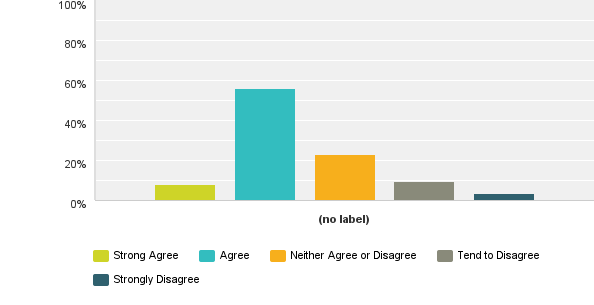 Answered: 444    Skipped: 49
Comments Summary of Themes;
No information on Preparing for ‘Exam’

Understanding the rules of the waiting list
Q10: There was sufficient notice for the Selection Process?
Answered: 486    Skipped: 7
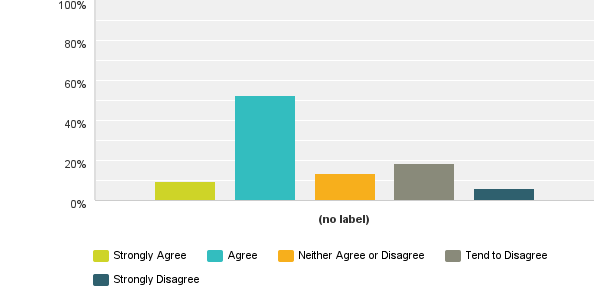 Comments Summary of Themes

If living away need more time for flights etc

Exam needs preparation – need more time to prepare.

Only found out date by word of mouth
Q11: Please confirm the format of the Selection Process you undertook?
Answered: 484    Skipped: 9
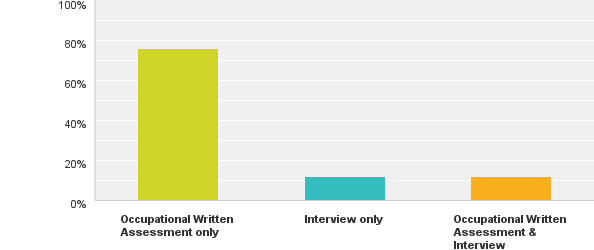 Q12: The Selection process activity you undertook allowed you to demonstrate your skills, knowledge and experience for the regional waiting list you applied for?
Answered: 487    Skipped: 6
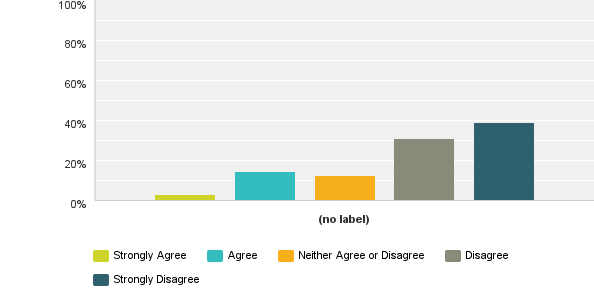 Comments Summary of Themes;
Could not elaborate
Asked about areas no knowledge of
Didn’t take account of experience
Didn’t allow ‘showcase’ of interpersonal skills
Didn’t take account of clinical reasoning
Questions could have had more than one answer
Q13 / 14: Please indicate what Selection format you think should be used to assess candidates?
Answered: 490    Skipped: 3
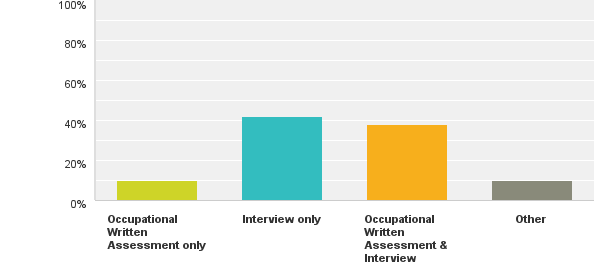 Comments Summary of Themes;

Practical Assessments
Case Scenario / Role Play
Group Interviews
Interview for EACH job
Interviews but not regional
Any form okay but flawed for those who don’t get jobs
Either way – no-one likes selection
Q15: Do you believe the Selection Process activity was managed well on the day you attended and that the location was a suitable venue?
Answered: 488    Skipped: 5
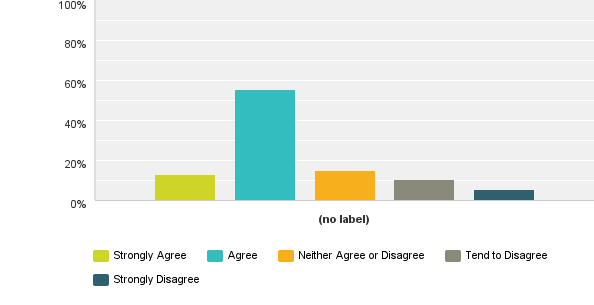 Comments Summary of Themes;

Not central
Too far to travel 
Room cold
Late starting
Q16: You received confirmation of your Selection Process outcome within a timely manner and were satisfied with how the communication was issued?
Answered: 484    Skipped: 9
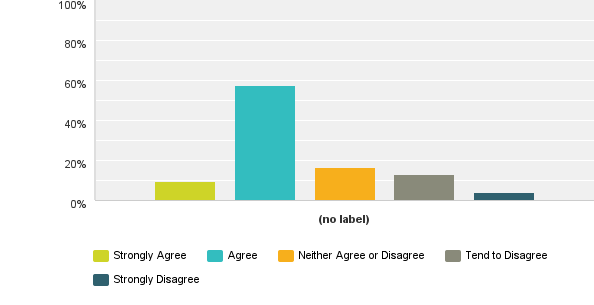 Comments Summary of Themes;

Email impersonal
Would like a phone call
Took too long to complete process
Feedback would be helpful
Q17: Due to the volumes of applicants, providing individual feedback to candidates is not possible. What can be offered is key themes for those who did not make it onto the regional waiting list regarding how they could improve for future applications. How useful would you find this type of feedback?
Answered: 486    Skipped: 7
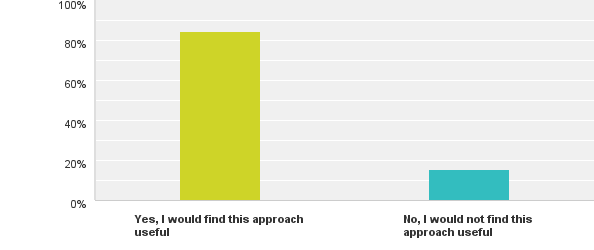